Формирование ключевых компетенций – главная цель воспитания
Волкова Т. А.,
классный руководитель 
8 класса Д
Воспитание детей – 
рискованное дело, 
ибо в случае удачи последняя приобретена 
ценою большого труда и заботы, в случае же 
неудачи – горе несравнимо ни с каким 
другим.

                                          Демокрит
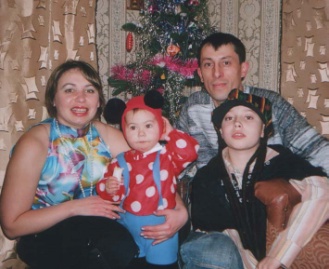 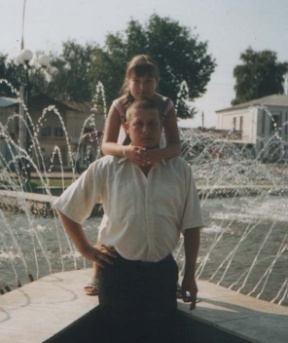 Союз
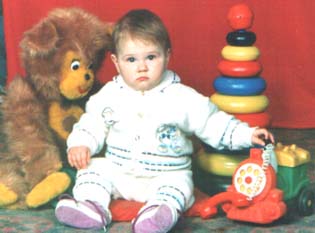 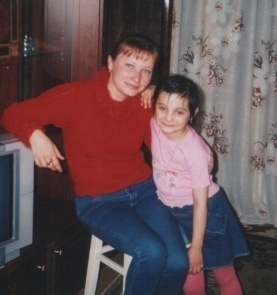 семьи
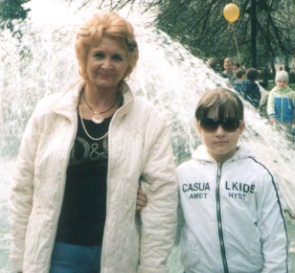 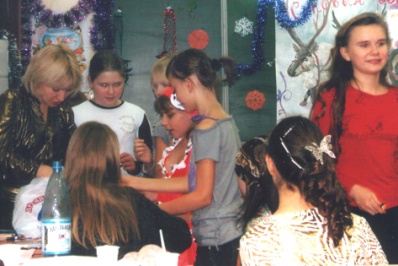 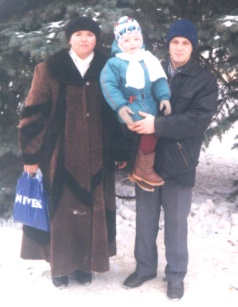 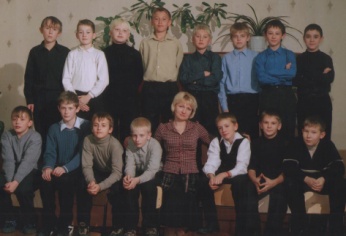 и
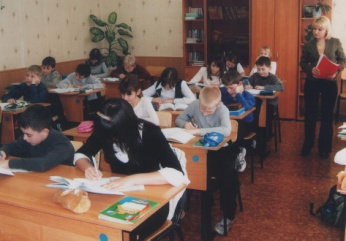 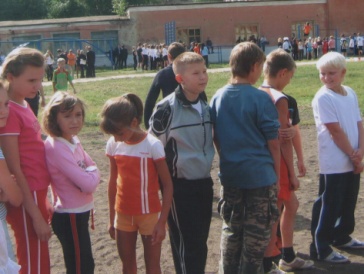 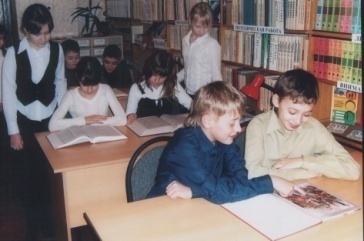 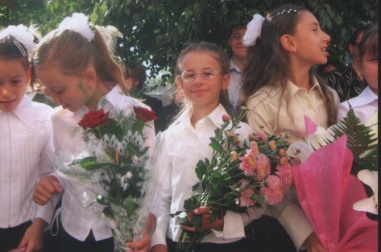 школы
«Почему не доложили, что сын уже вырос?»
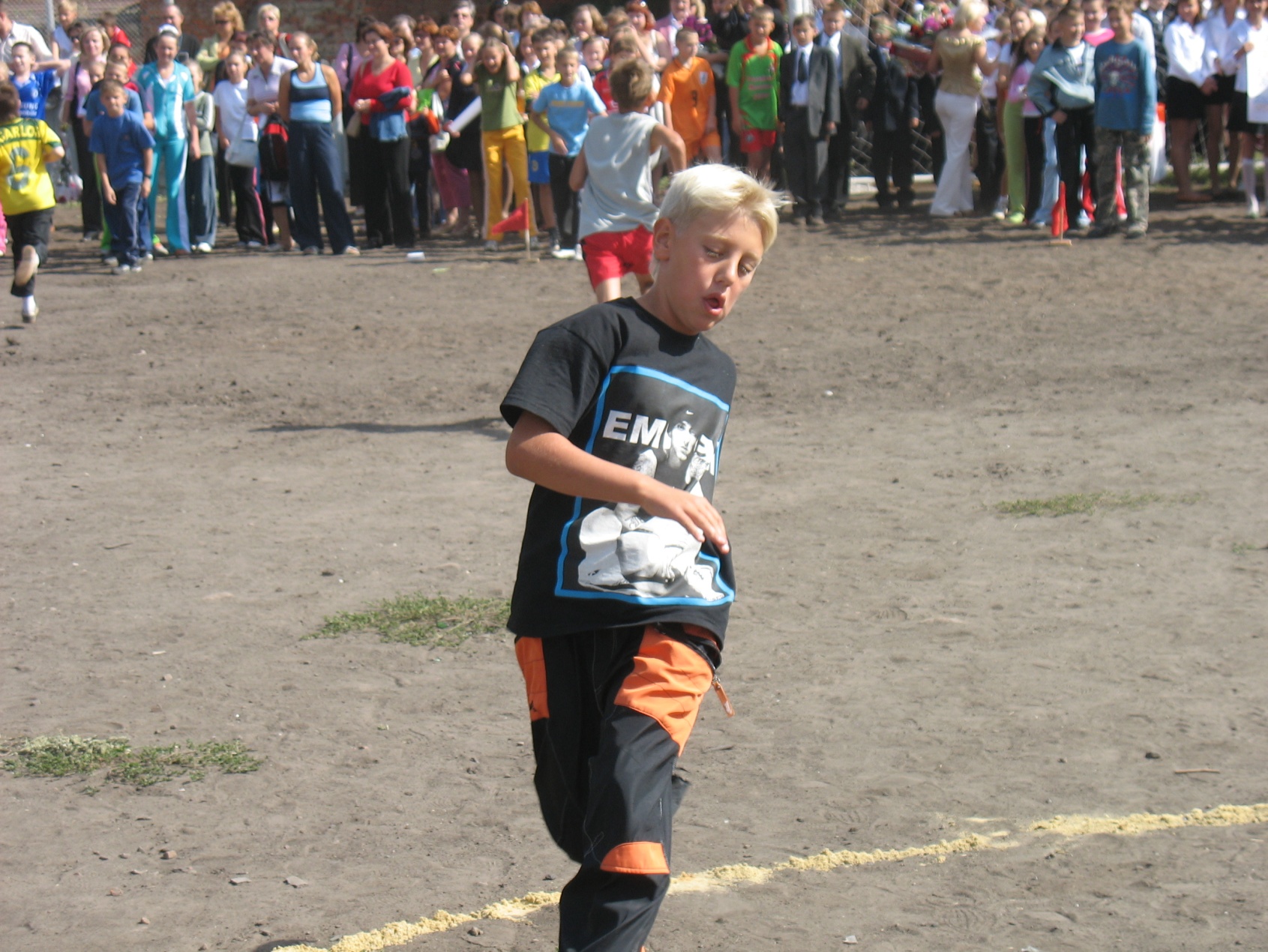 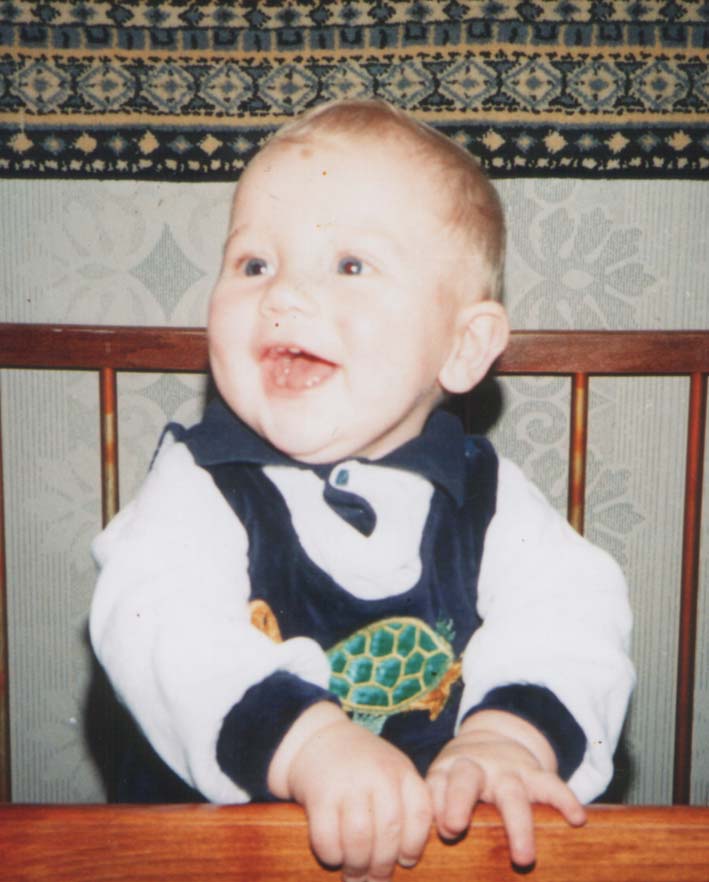 Компетентностный подход в воспитании
Ключевые компетенции
 информационная (учитель информатики)
 коммуникативная (учитель русского языка и литературы, иностранного языка)
 кооперативная (классный руководитель)
 проблемная (все учителя)
Ключевые социокультурные компетенции учащихся
Компетенции данного вида  - ключ к успешной жизни человека в обществе
Познавательная
Общественная
Трудовая
Экологическая
Эстетическая
Личностная
Требования к целям воспитания(по Н. П. Капустину)
Объективность
Системность
Дифференциация
Реализуемость
Измеряемость
Цель и задачи ПрограммыСТАТЬ ЧЕЛОВЕКОМ – БОЛЬШАЯ РАБОТА
Формирование ключевых компетенций
Создать необходимые условия для формирования ключевых компетенций
Способствовать их развитию
Помочь ребенку в формировании адекватной самооценки
Реализация Программы
1 этап – раскрытие личности – 5-6 кл.

2 этап – развитие личности – 7-8 кл.

3 этап – самоактуализация – 9-11 кл.
Методы реализации
Убеждение – создание личностных условий
Упражнение – организация деятельности (индивидуальной, групповой и коллективной)
Самовоспитание
Педагогическая поддержка
Методы
Городской профориентацианный клуб«Дороги,которые мы выбираем»
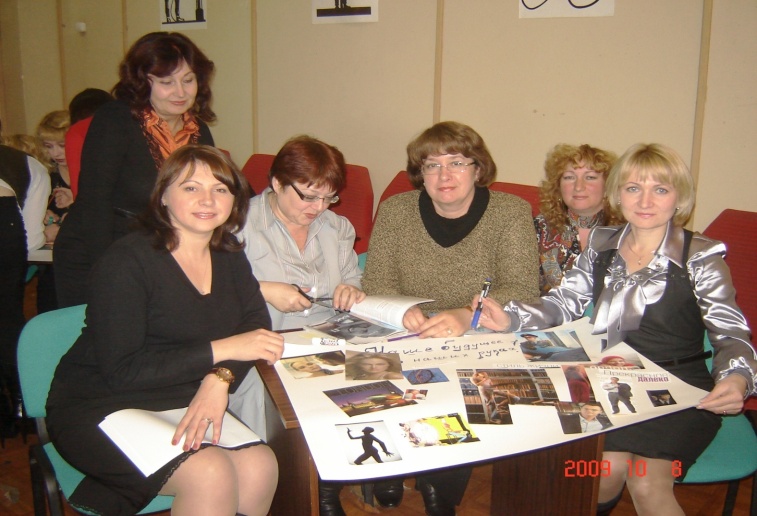 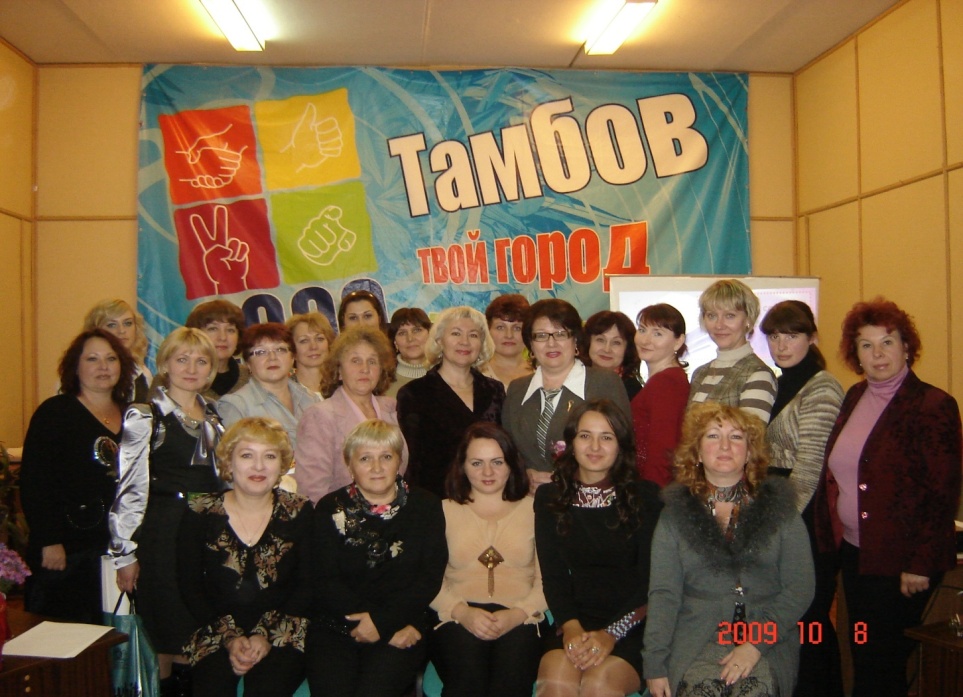 Знакомство с профессиями
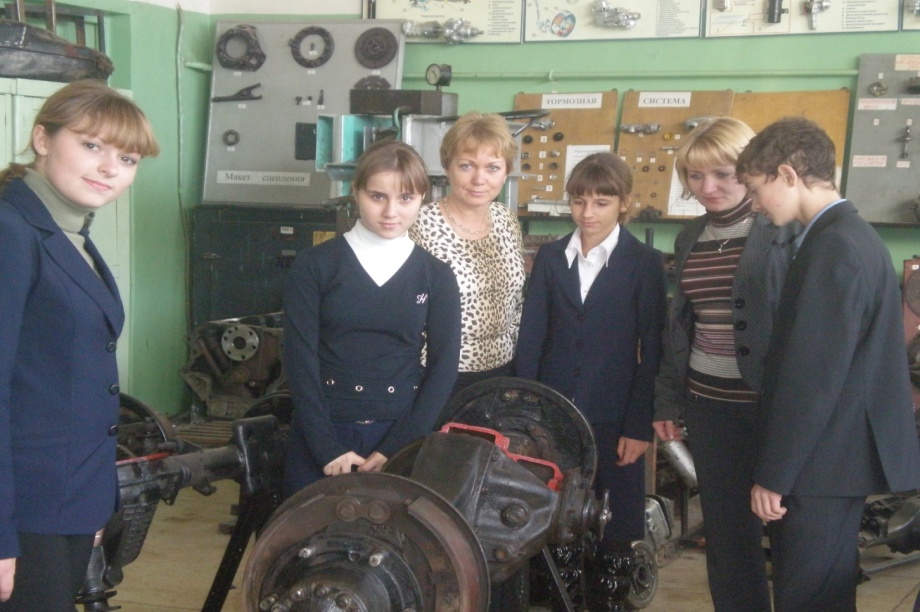 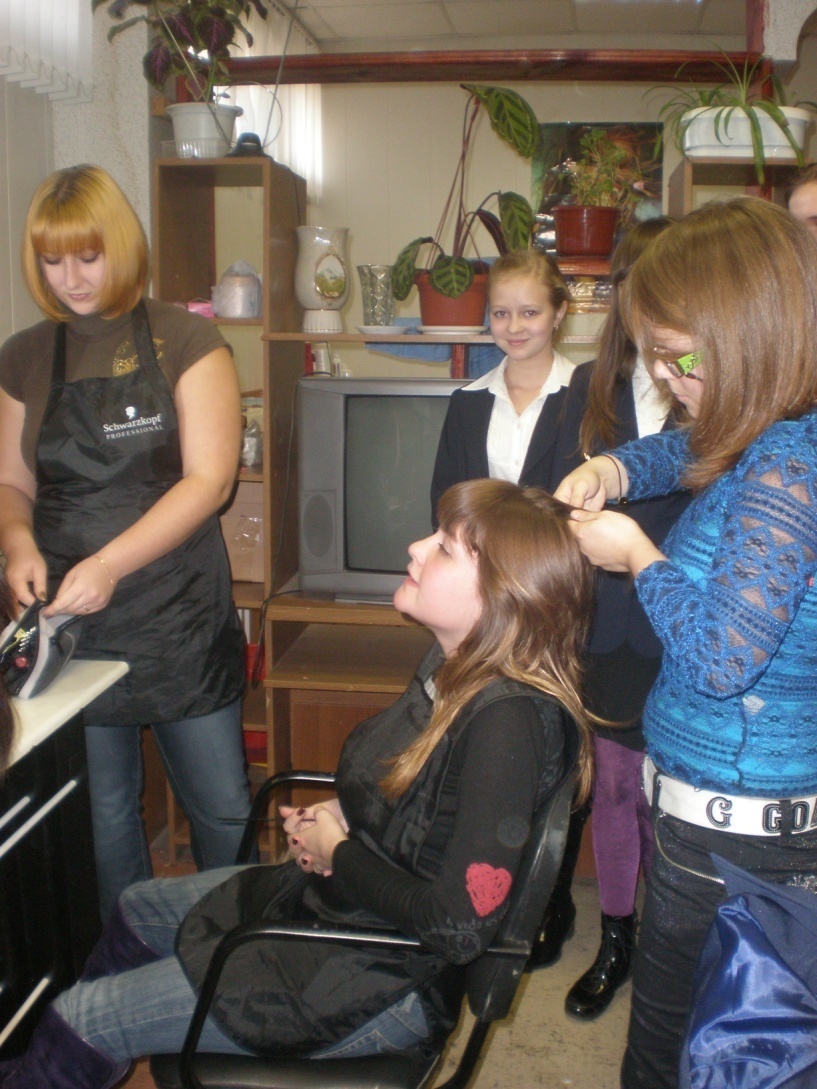 В типографии
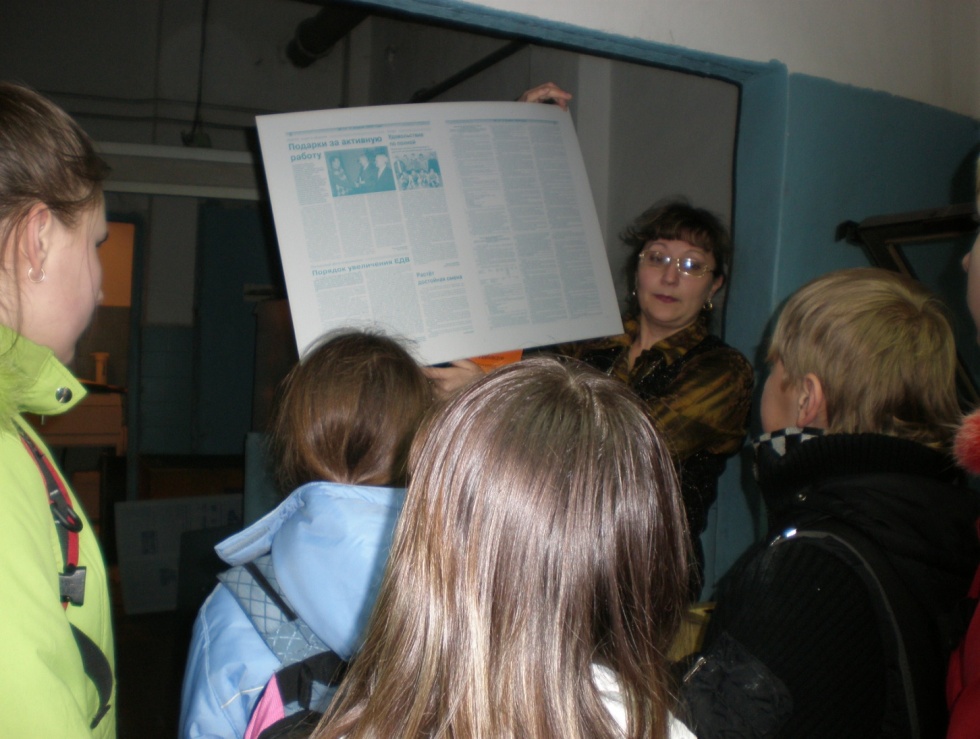 На кондитерской фабрике
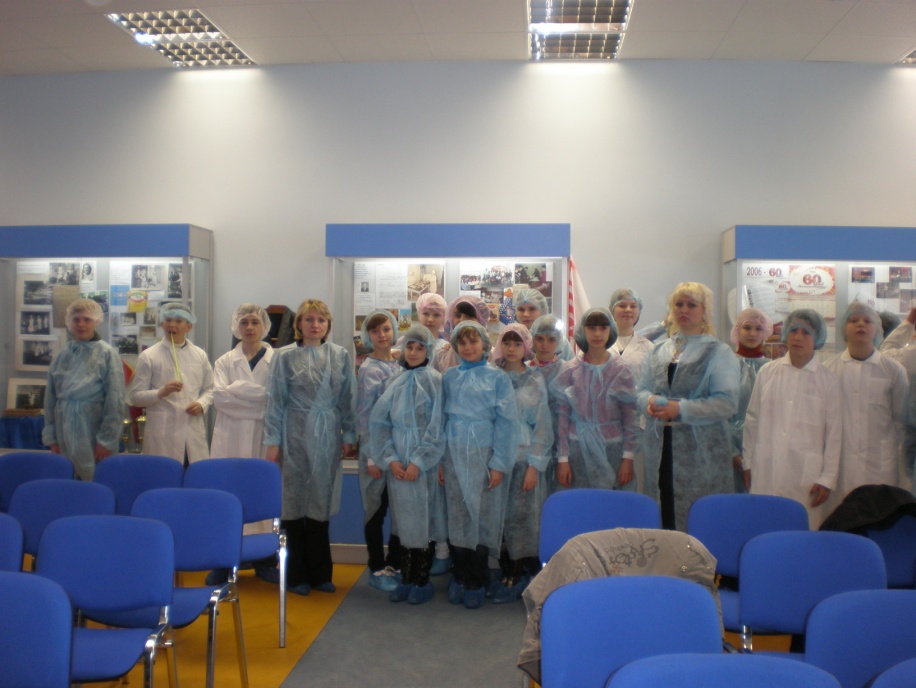 семья
нравствен-
ность
культура общения
интеллект
самоуправ- ление
Культура личности
диагностика
здоровье
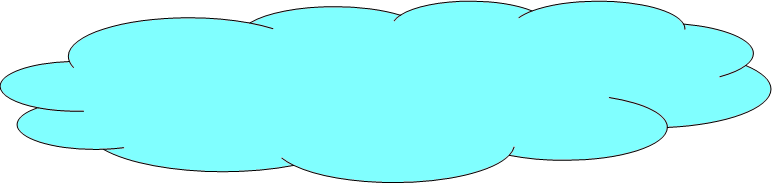 Программа развития
    «Стать человеком – 
                       большая работа»
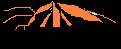 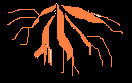 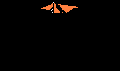 Ребенок-ученик
Уровень
 воспитанности
2006-2007
68%
креативный
2007-2008
нравственный
72%
75%
2008-2009
коммуникативный
эстетически 
развитый
гуманный
человек
интеллигентный
физически
здоровый
Ожидаемые результаты
Реализация Программы положительно повлияет на социализацию ребят
После окончания школы учащиеся получат в выбранных ими учебных заведениях профессию
Будут успешны в жизни